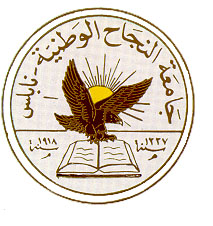 An-Najah National University
Faculty of Medicine
Department of Physiology
Anatomy and Physiology 1
7102101
Instructor: Heba Salah
Chapter 3:
The Skeletal System
Part 2: Bones Markings, Formation, Growth, and Remodeling
Bone Markings
Two types of bone markings:
	1. Projections : ( processes) that grow out from the bone




	2. Depressions:  (cavities) that indent the bone
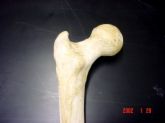 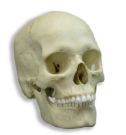 Joint Projections
1. Condyle: Rounded articular projection
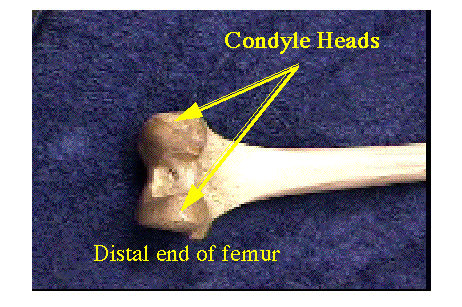 Condyle
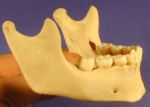 Joint Projections
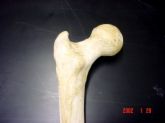 2) Head: bony expansion on a narrow neck



3) Facet: smooth, nearly flat articular surface
Joint Projections
4) Ramus:  Armlike bar of bone
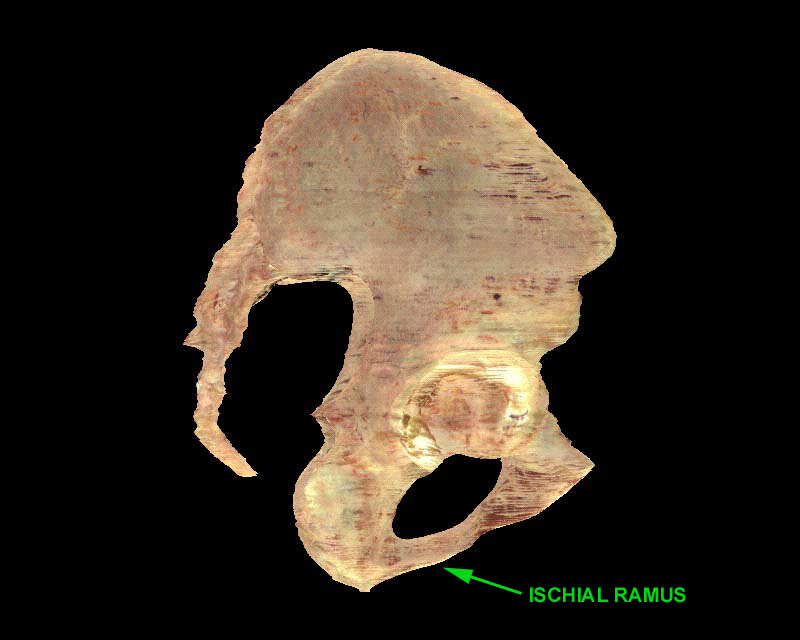 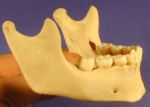 Ligament/Tendon Projections
1) Crest: Narrow ridge of bone (Line: smaller than a crest)

2) Epicondyle: Raised area on or above a condyle
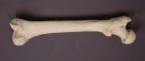 Ligament/Tendon Projections
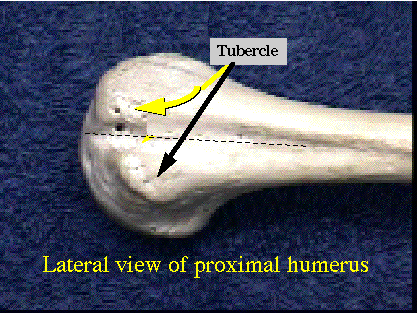 3) Tubercle: Small rounded projection

4) Tuberosity: large rounded or roughened projection

5) Trochanter: very large, blunt projection
    (only on femur)
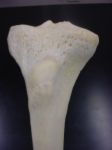 Ligament/Tendon Projections
6) Spine: Sharp, pointed projection
Thoracic Vertebrae
DEPRESSIONS
Allow blood vessels or nerves to pass through.

1) Meatus: Canal or tube
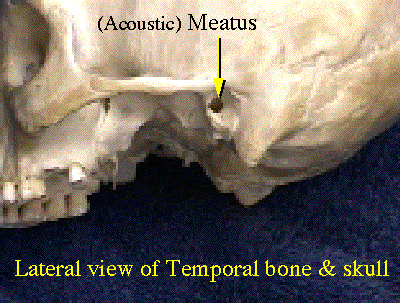 Depressions
2) Fossa: shallow basin




3) Fissure: narrow, slit-like opening
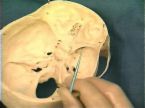 Depressions
4) Sinus: Cavity within a bone; filled with air and lined with mucous membranes


5)  Foramen:  Round or oval opening
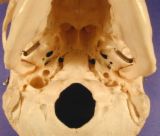 Foramen Magnum
Depressions
6) Sulcus, Groove or Furrow:  a shallow depression
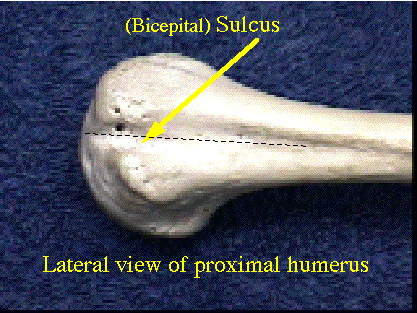 Long Bone Formation and Growth
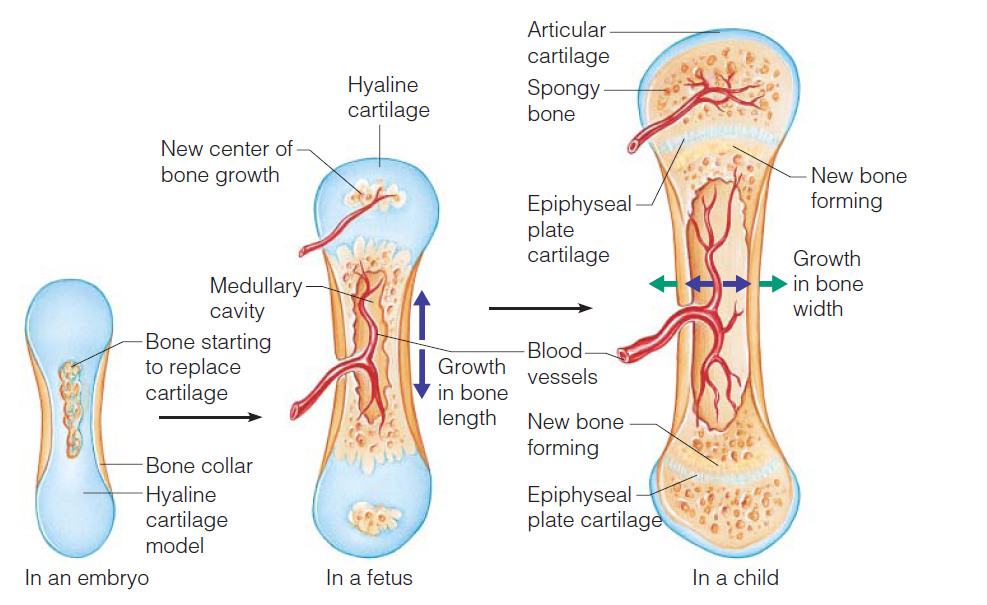 Long Bone Formation and Growth
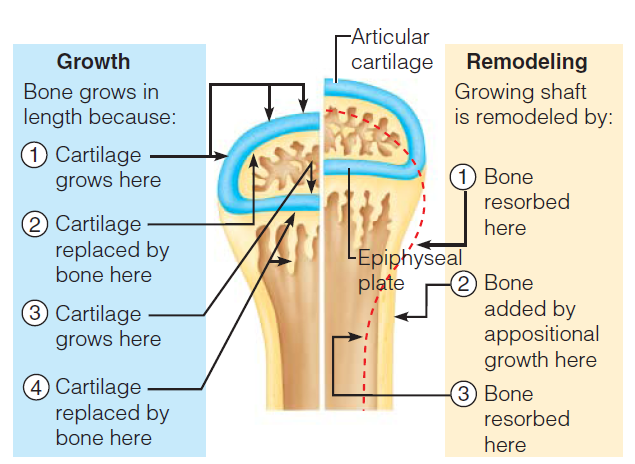